Клуб «Старт»
на базе специализированной детско-юношеской спортивной школы олимпийского резерва «Старт»
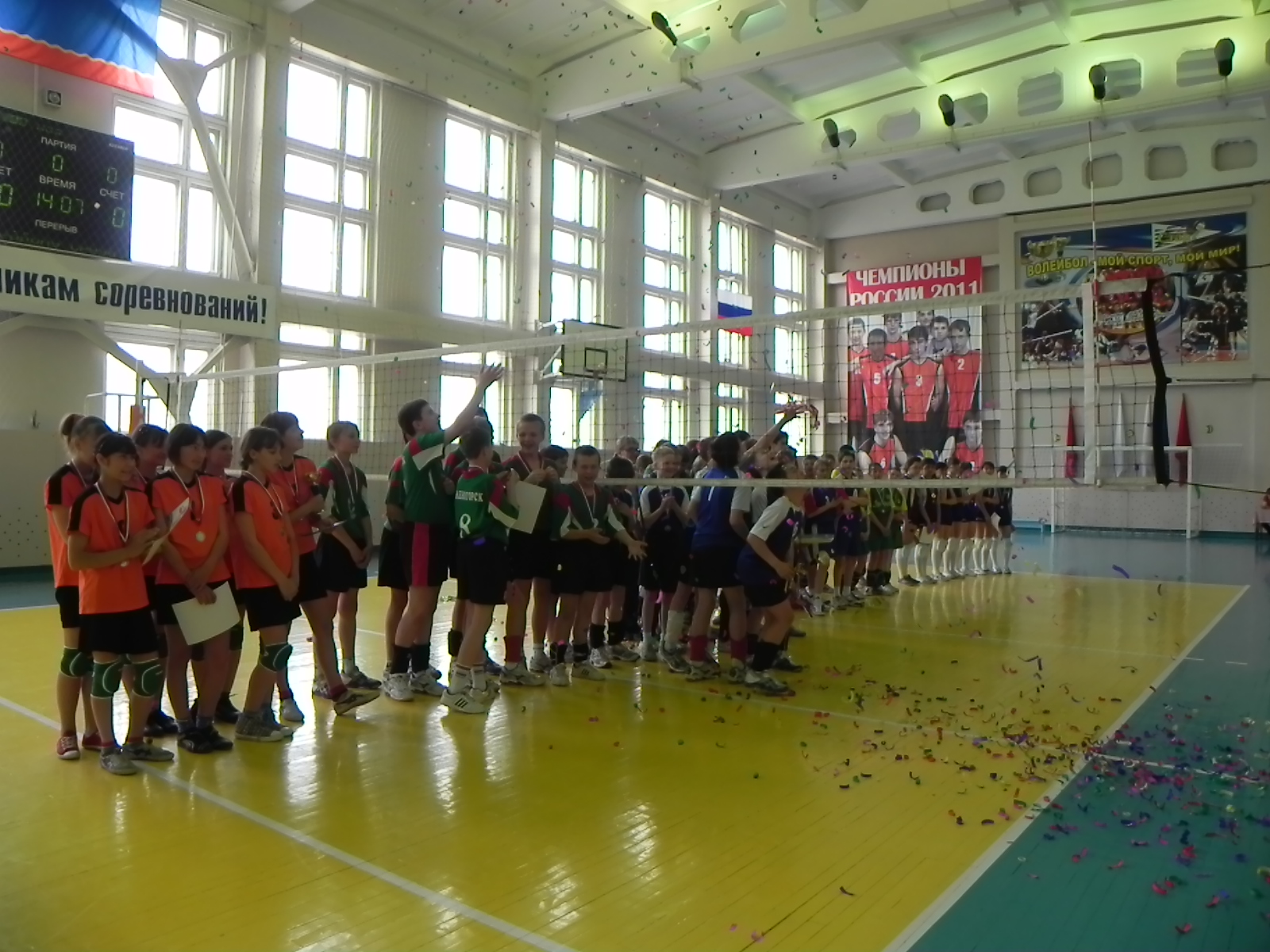 Спортивный зал, СДЮСШОР «Старт», 
ул. Гагарина 54
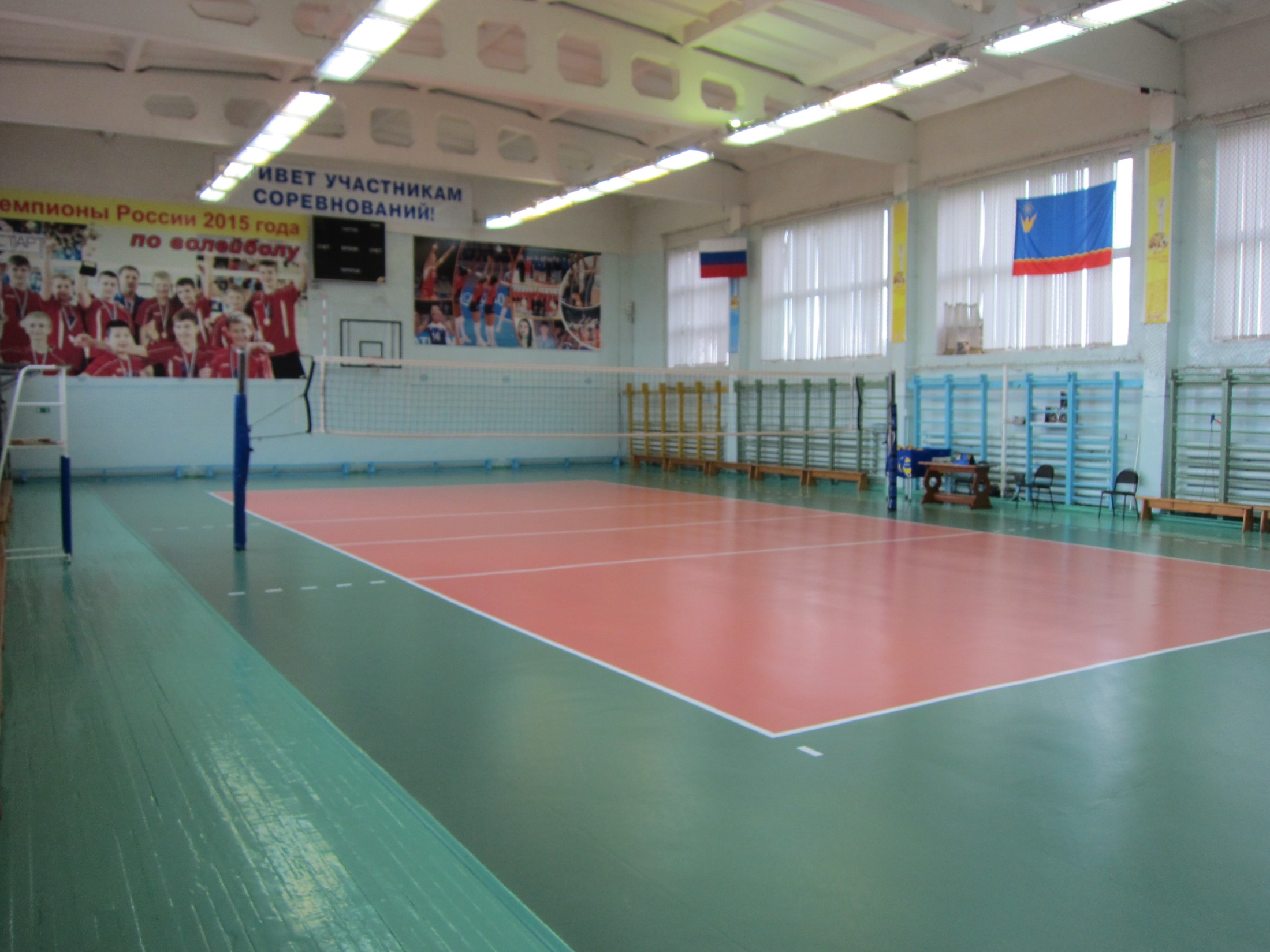 Спортивный зал СДЮСШОР «Старт», п. Октябрьский, ул. Гоголя 22а
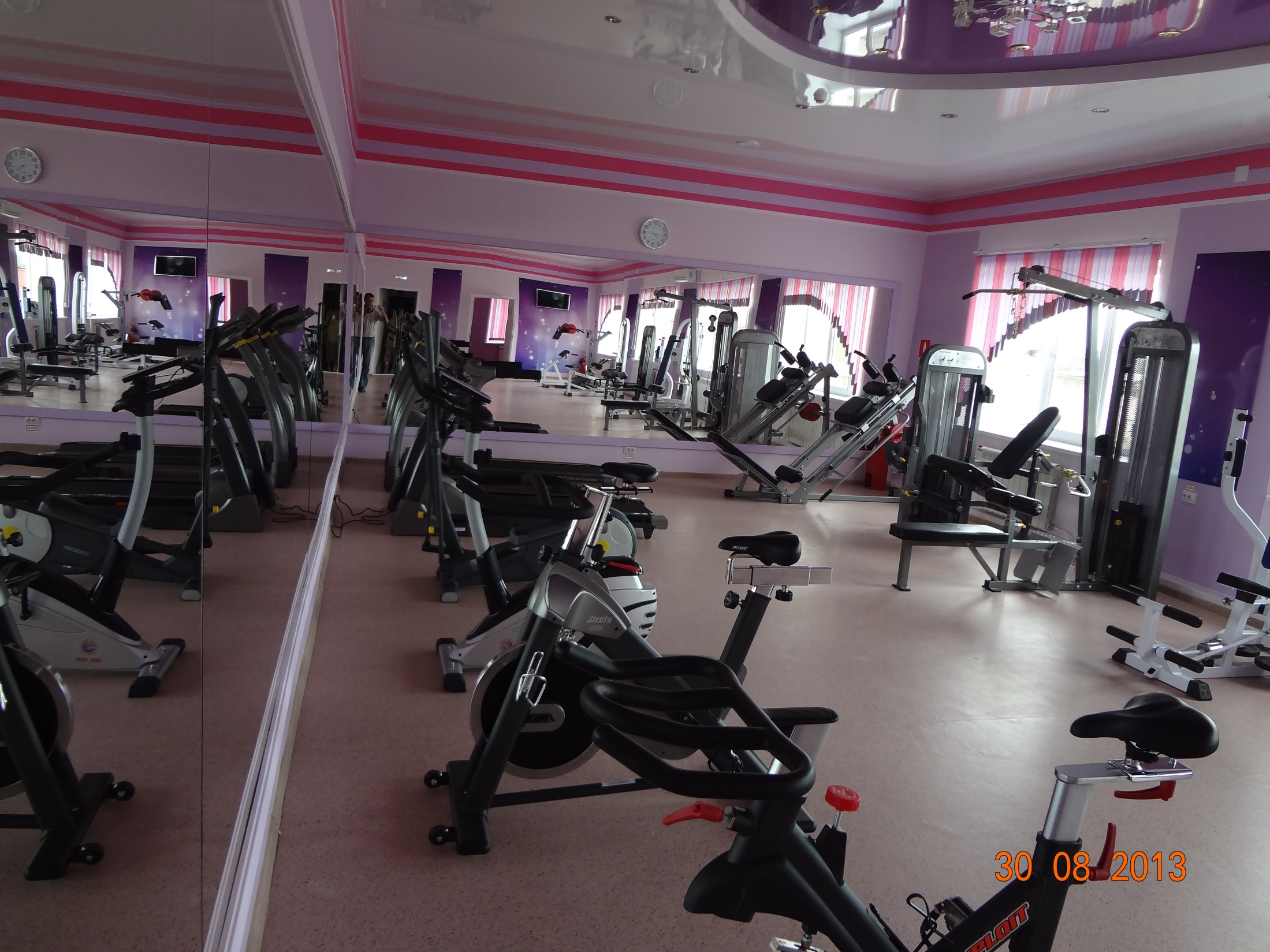 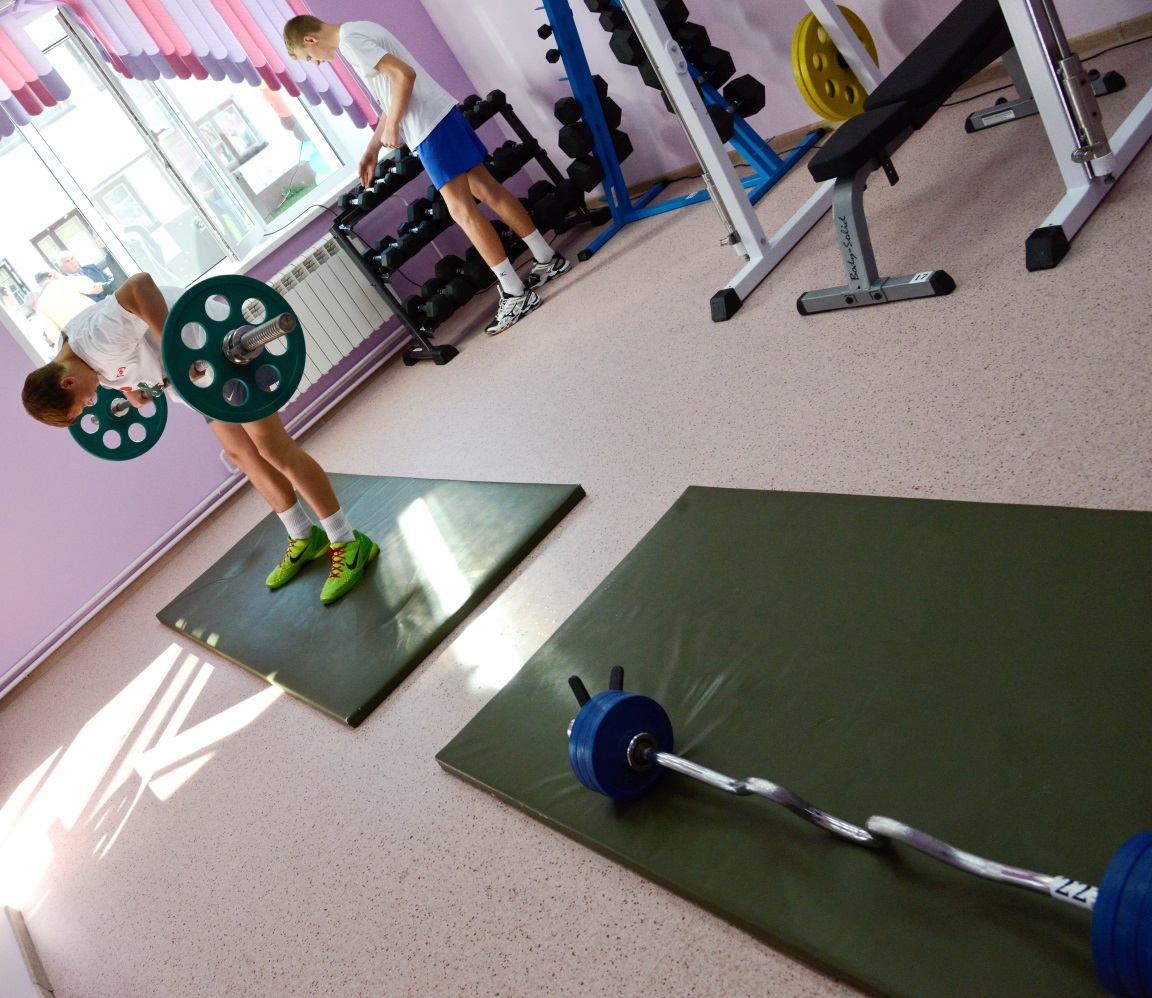 Тренажерный зал СДЮСШОР «Старт», п. Октябрьский, ул. Гоголя 15
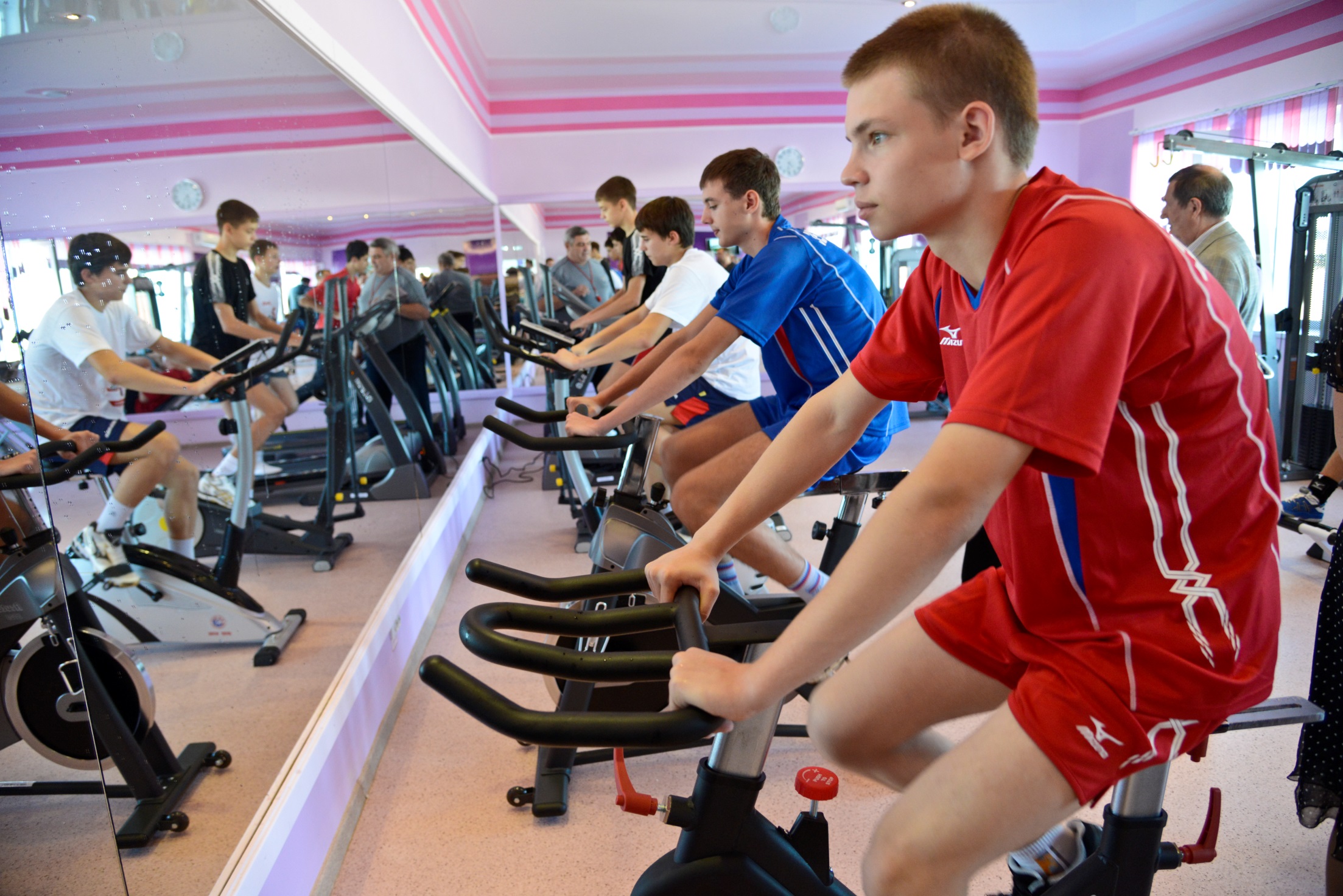 Тренажерный зал СДЮСШОР «Старт», 
п. Октябрьский, ул. Гоголя 15
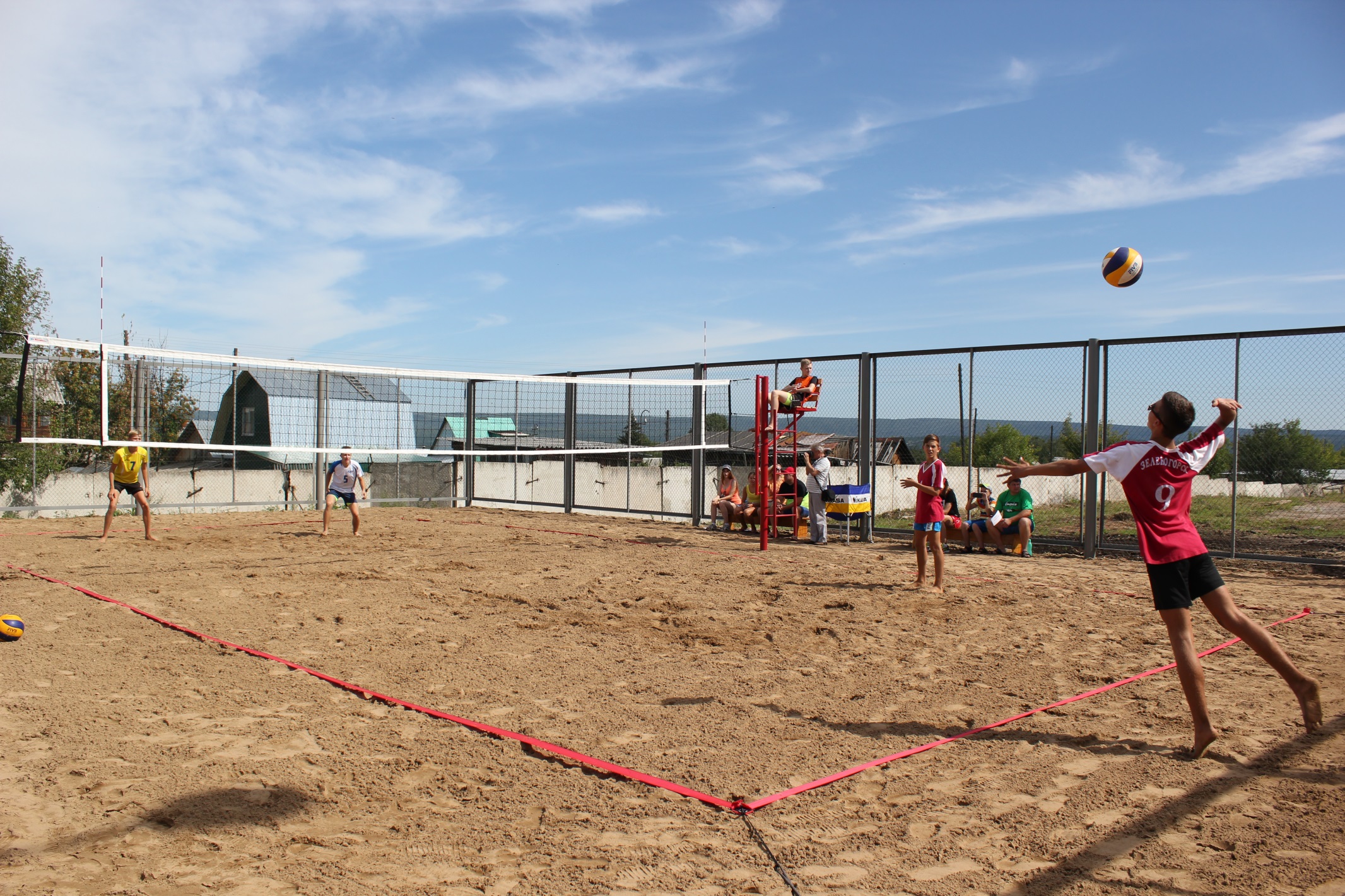 Площадки для игры в пляжный волейбол, п. Октябрьский, ул. Гоголя 15
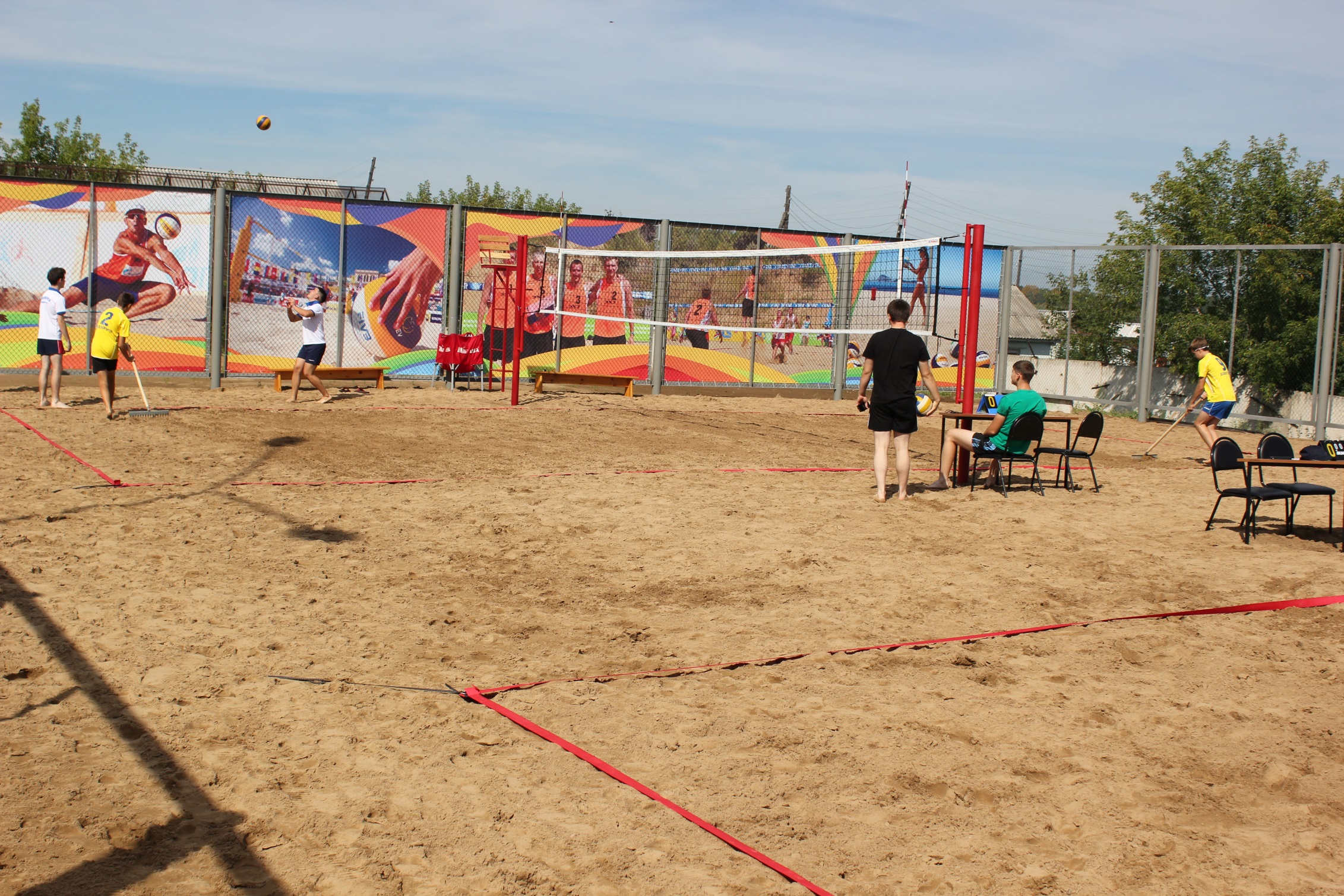 Площадки для игры в пляжный волейбол, п. Октябрьский, ул. Гоголя 15
Наш сайт: zgrstart1.ru
СПАСИБО ЗА ВНИМАНИЕ